Chirurgia Endoscopicae Nuove Tecnologie
Dott.ssa Chiara TordinCasa di Cura Madonna della Salute Porto Viro (RO)
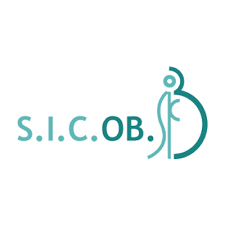 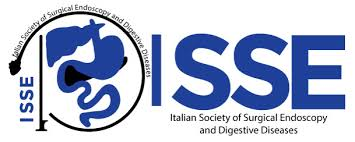 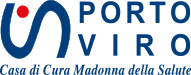 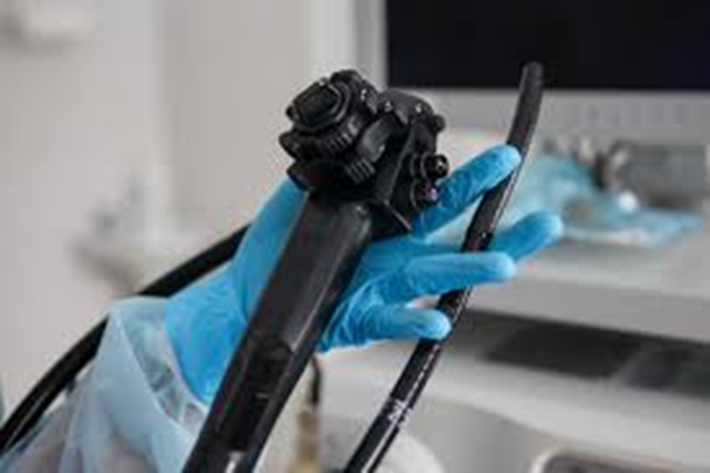 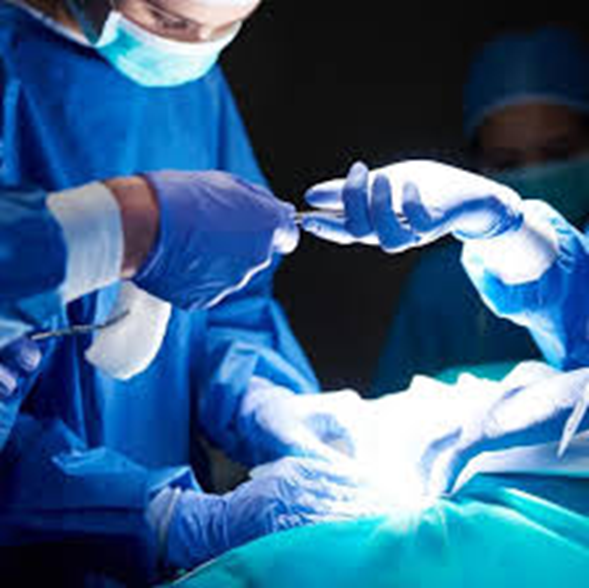 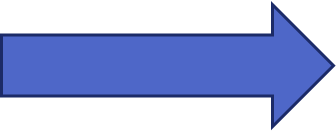 Endoscopia Chirurgica: 
Quale Significato?
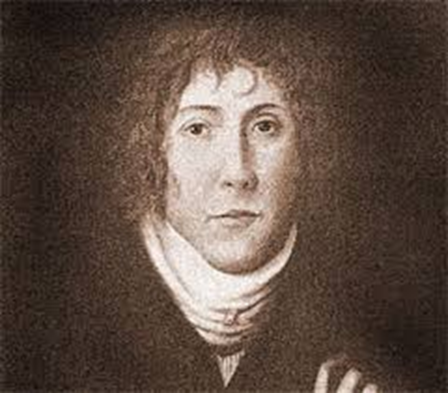 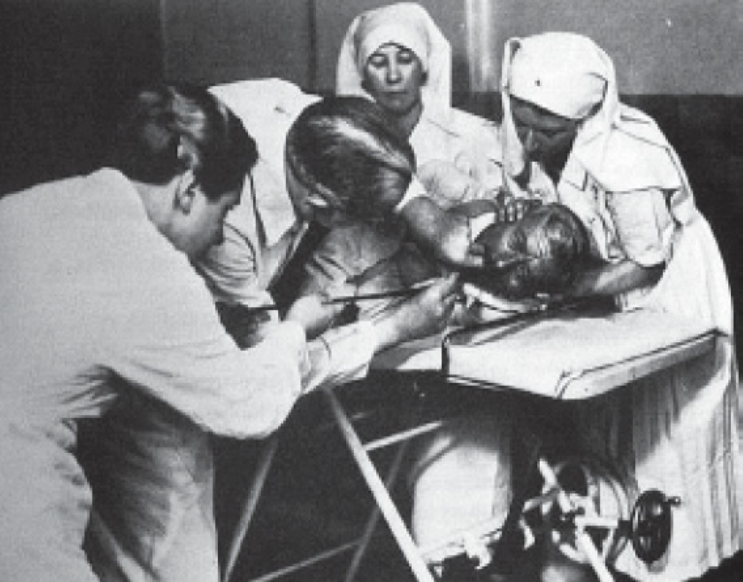 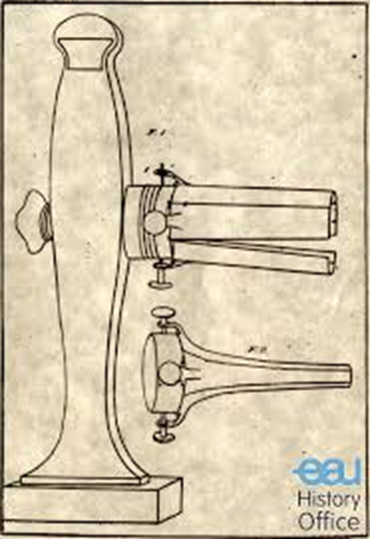 1928
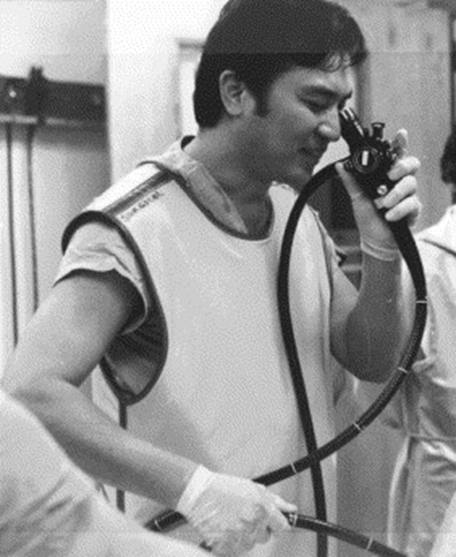 1804
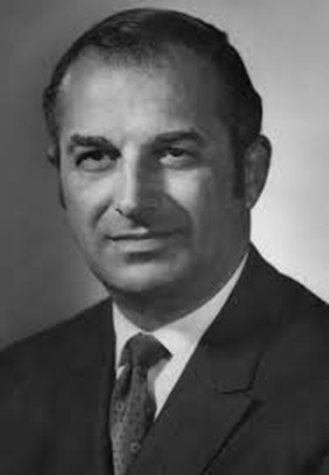 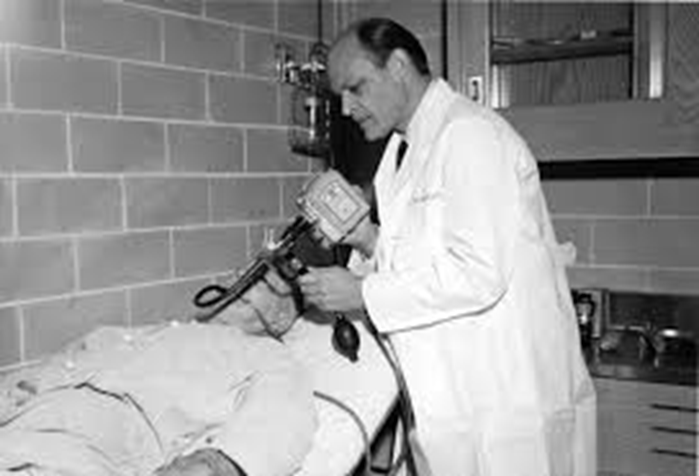 1969
1961
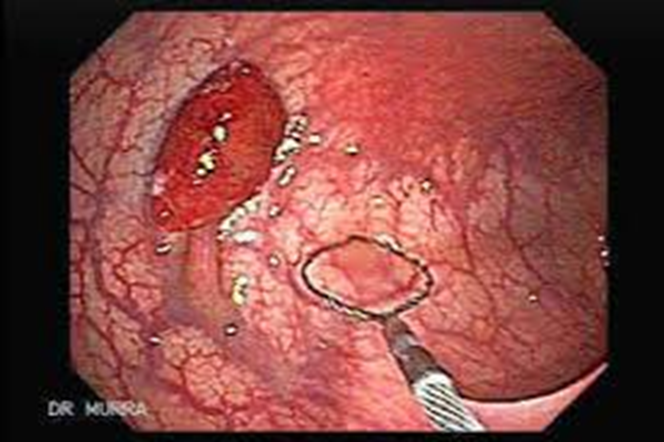 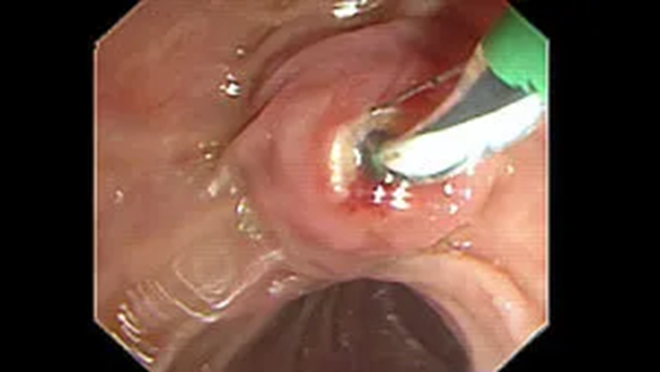 1974
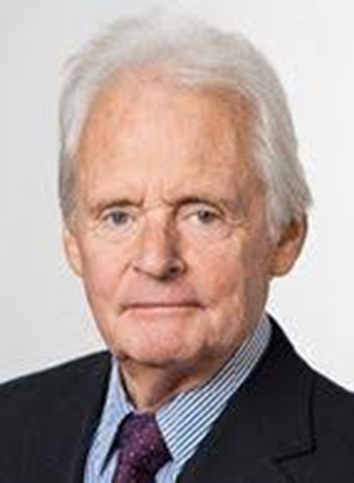 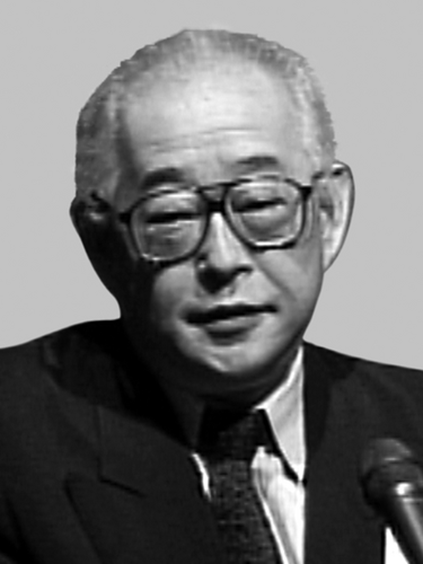 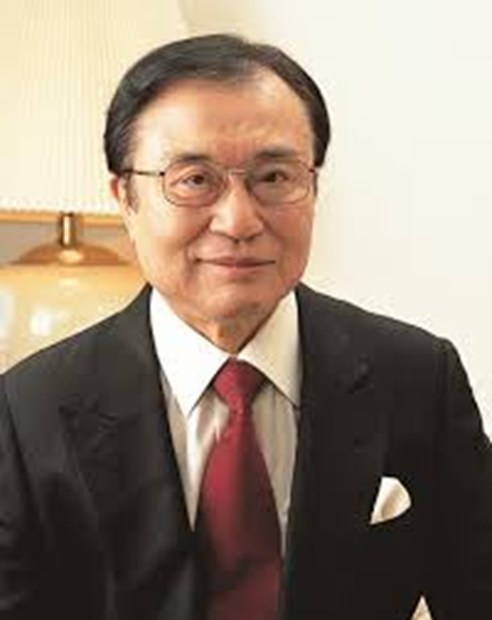 1969
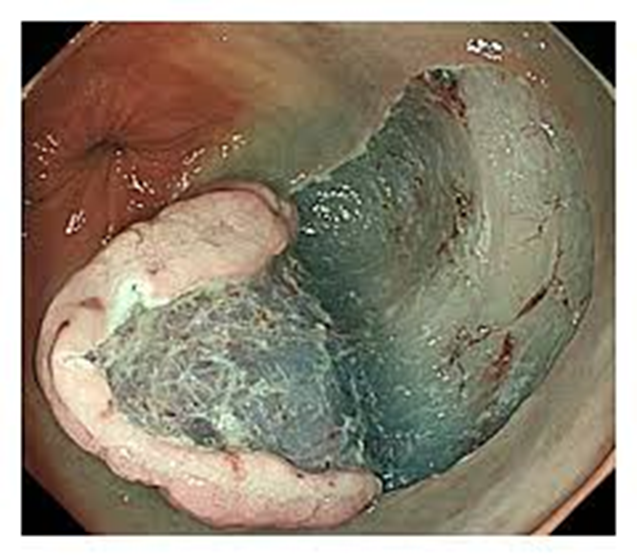 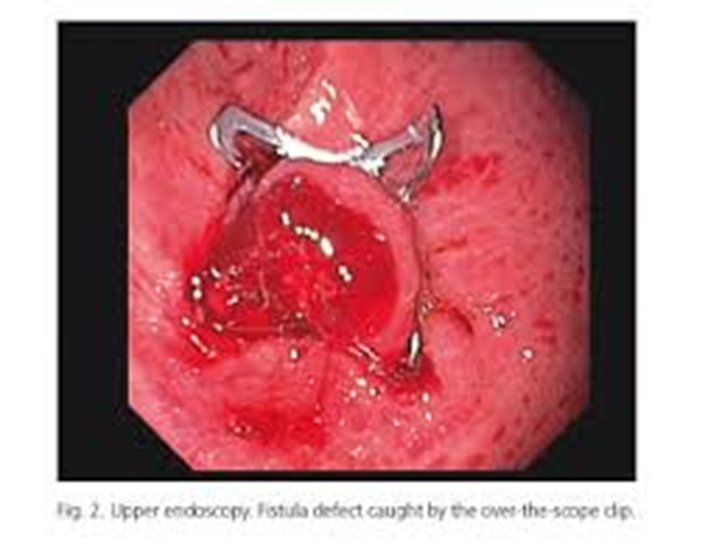 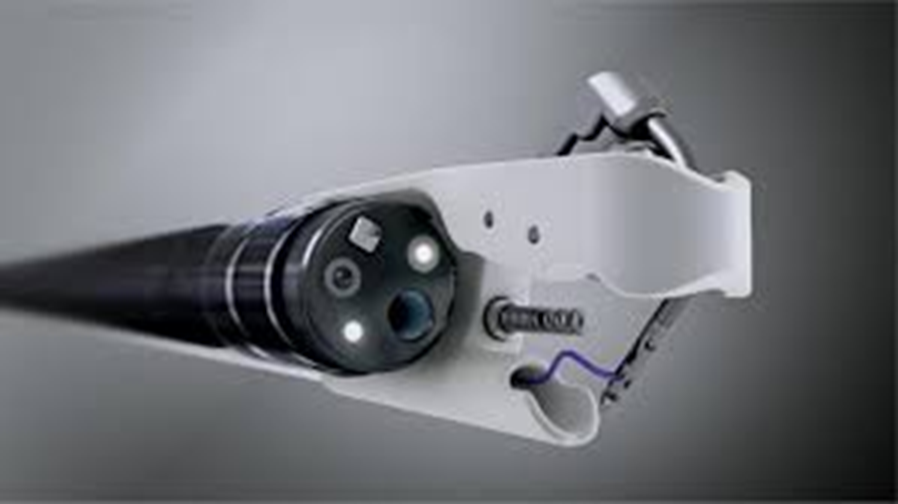 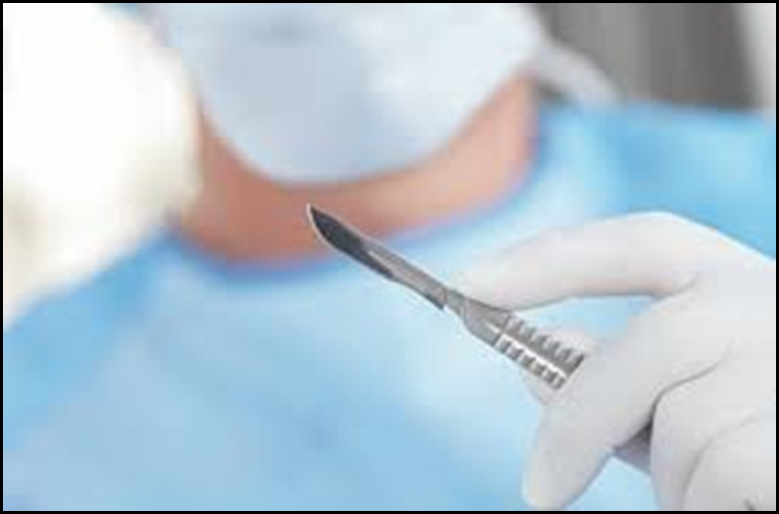 FORSE…
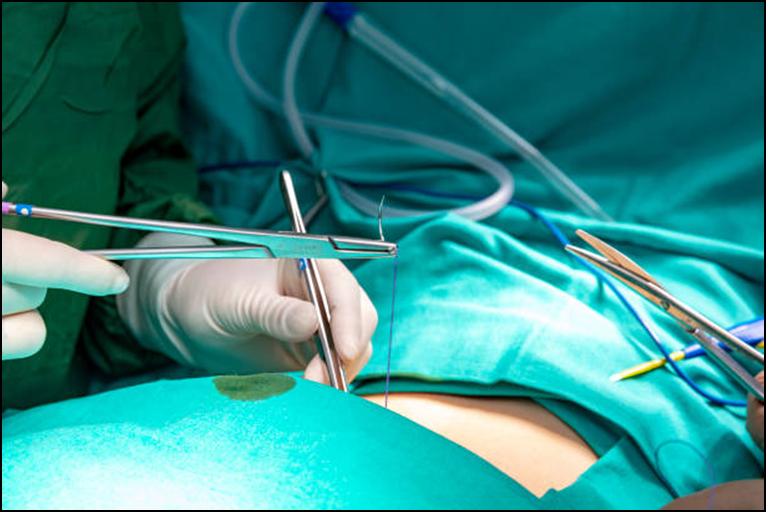 …LO SIAMO 
SEMPRE STATI?
Quali Sono Le Nuove Frontiere 
Della Chirurgia Endoscopica?
TRIANGOLAZIONE

 TRAZIONE – CONTROTRAZIONE

 RADICALITA’ ONCOLOGICA
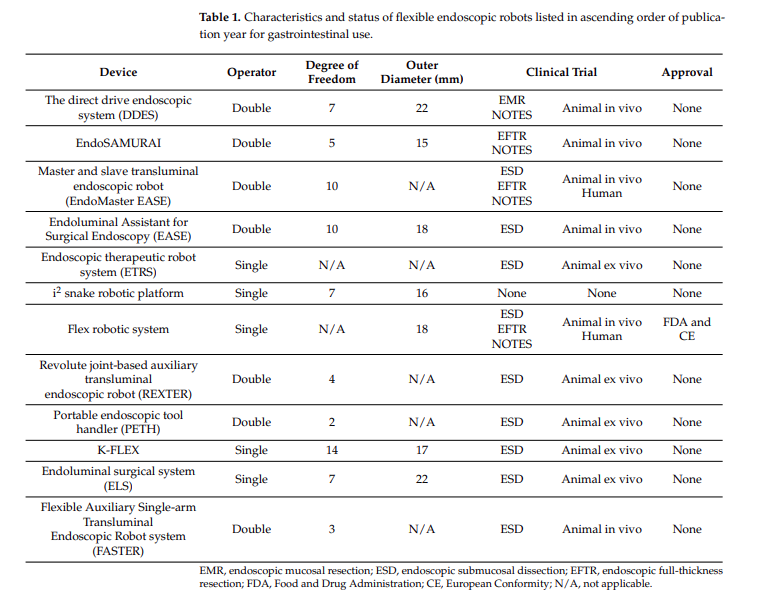 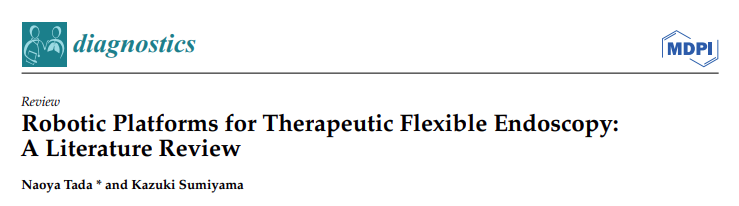 12 Sistemi Endoscopia Robotica
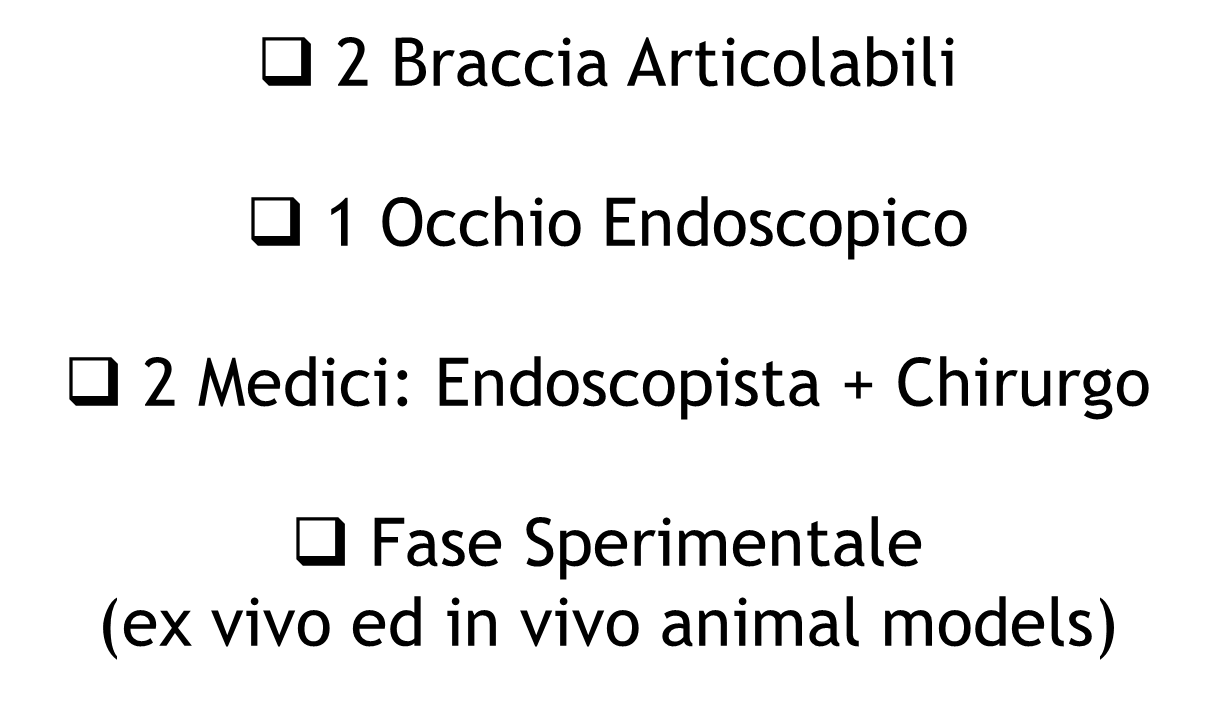 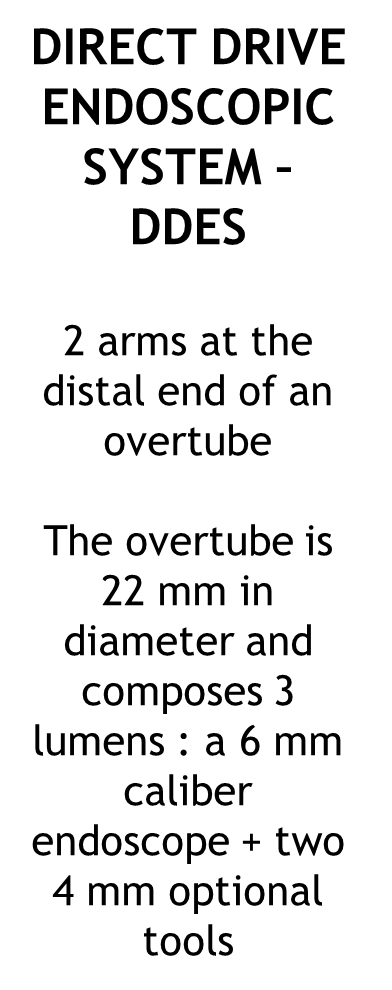 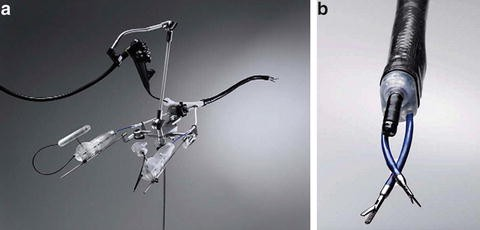 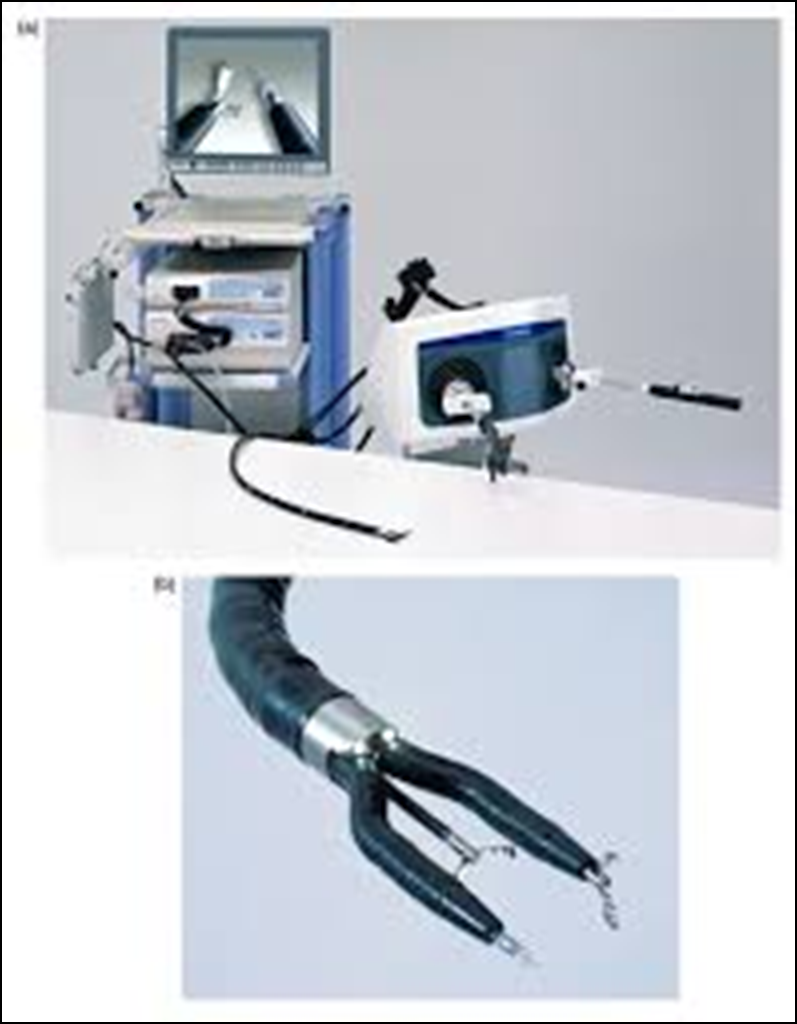 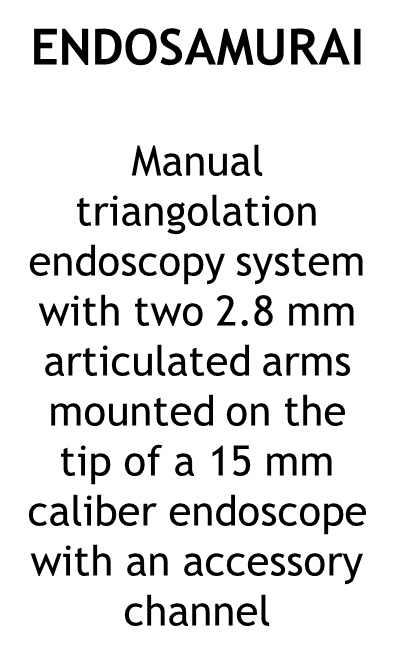 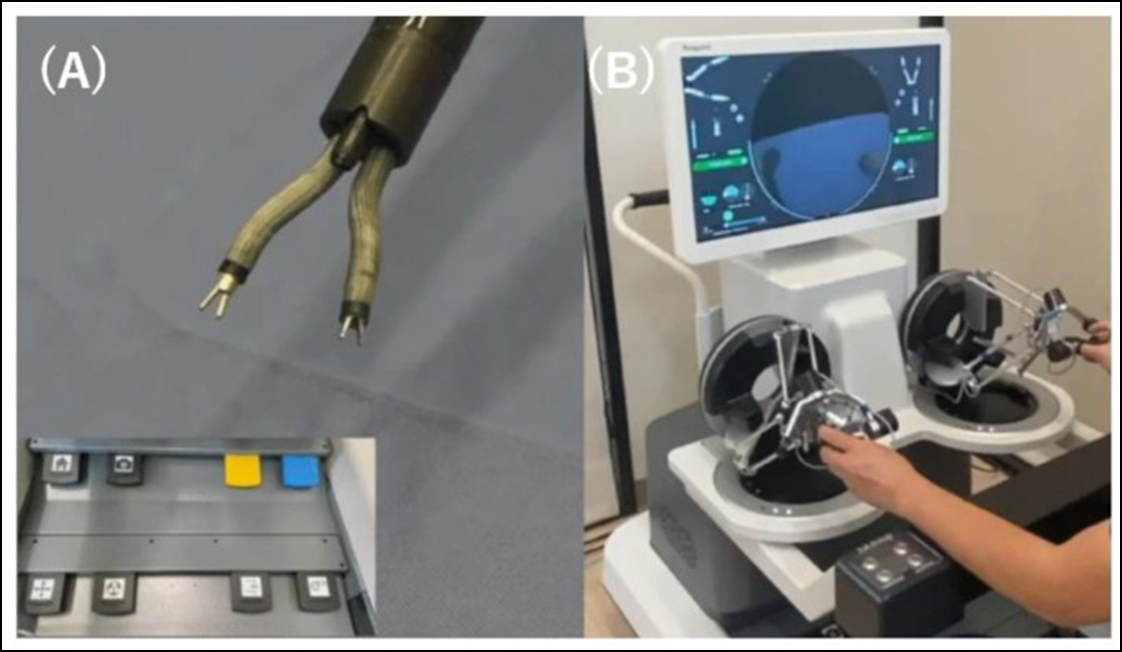 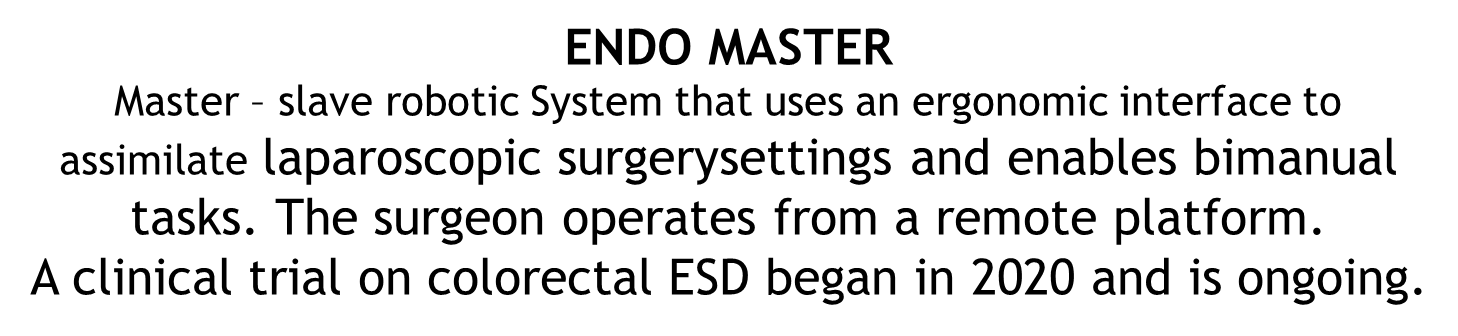 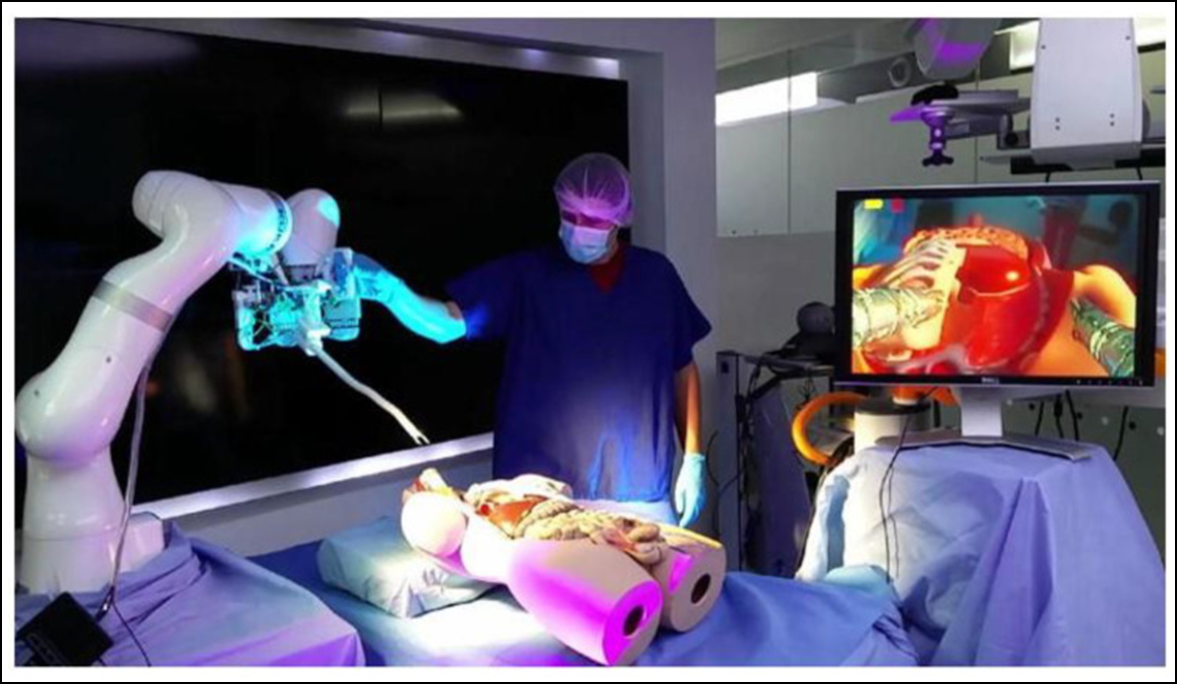 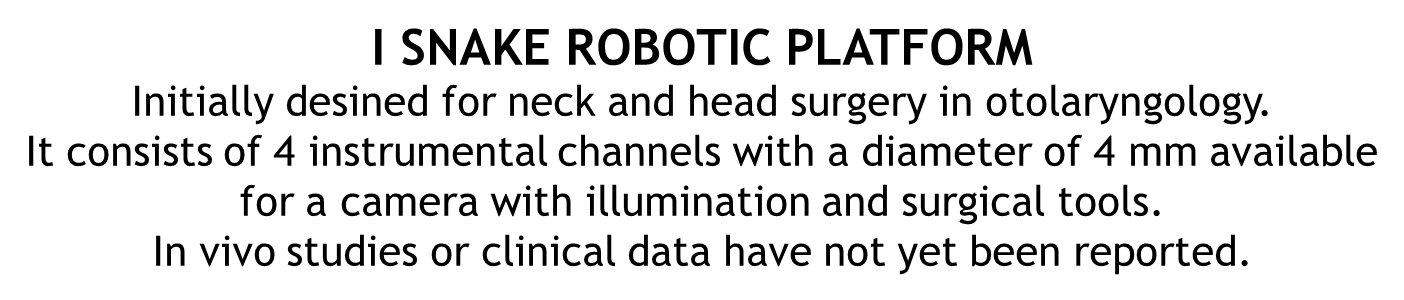 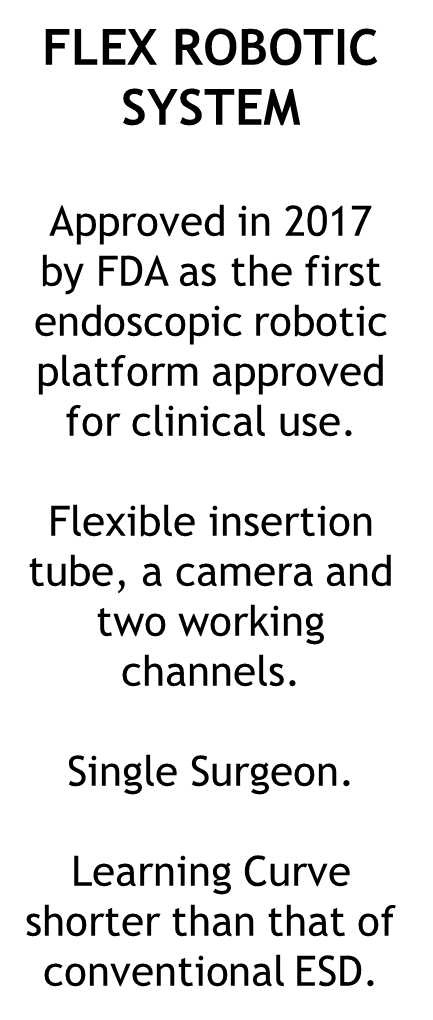 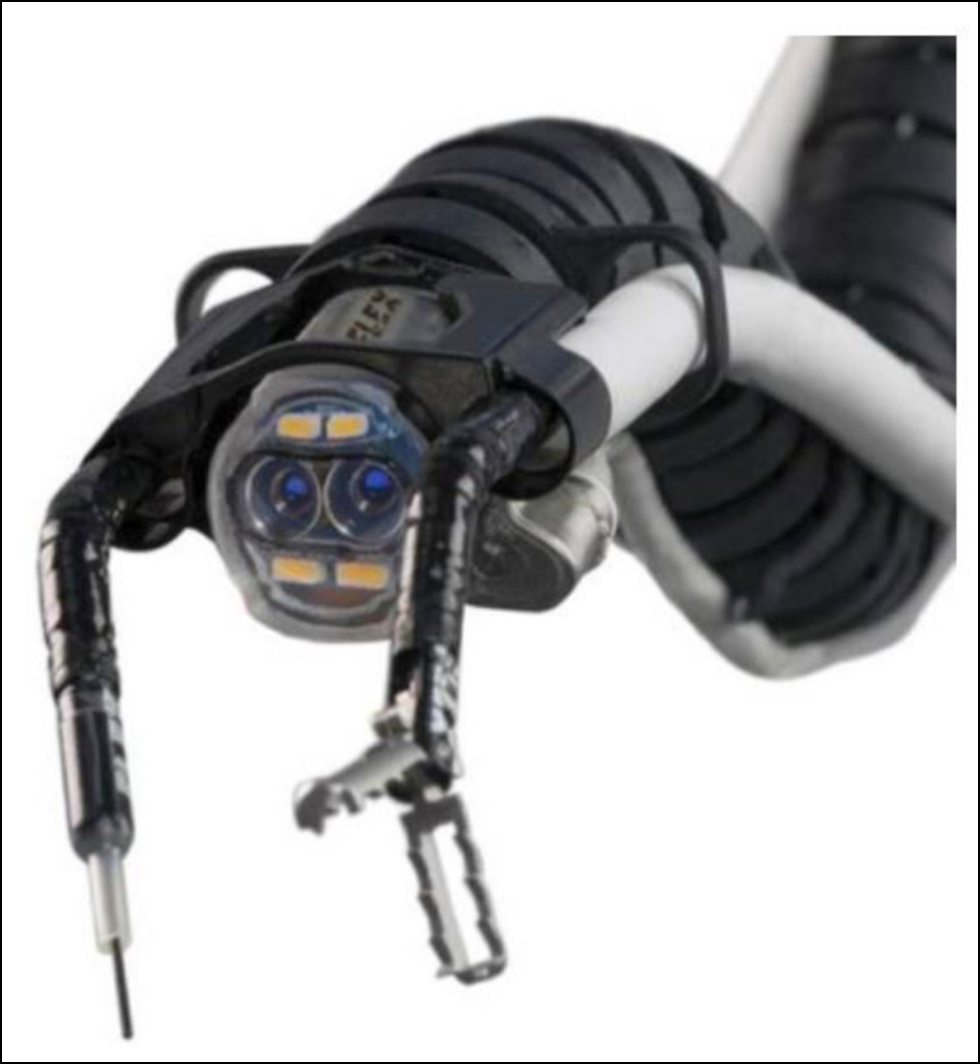 Endoscopia Robotica 
e Trattamento dell’Obesità - EndoZip
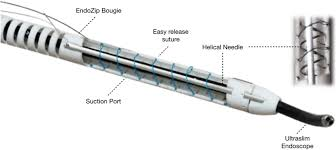 A multicenter (Madrid, Rome, Israel) pilot study was launched in July 2021 with 45 patients. After a 12 -month follow up period, the results show a high safety profile, short learning curve and excellent usability for the Endozip suturing system with patients averaging an impressive TBWL of 13.5% 
at 12 months.
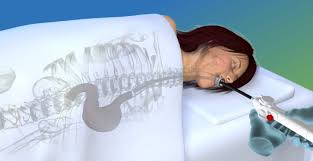 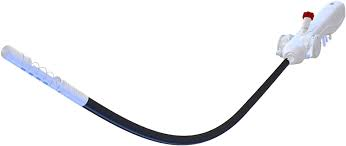 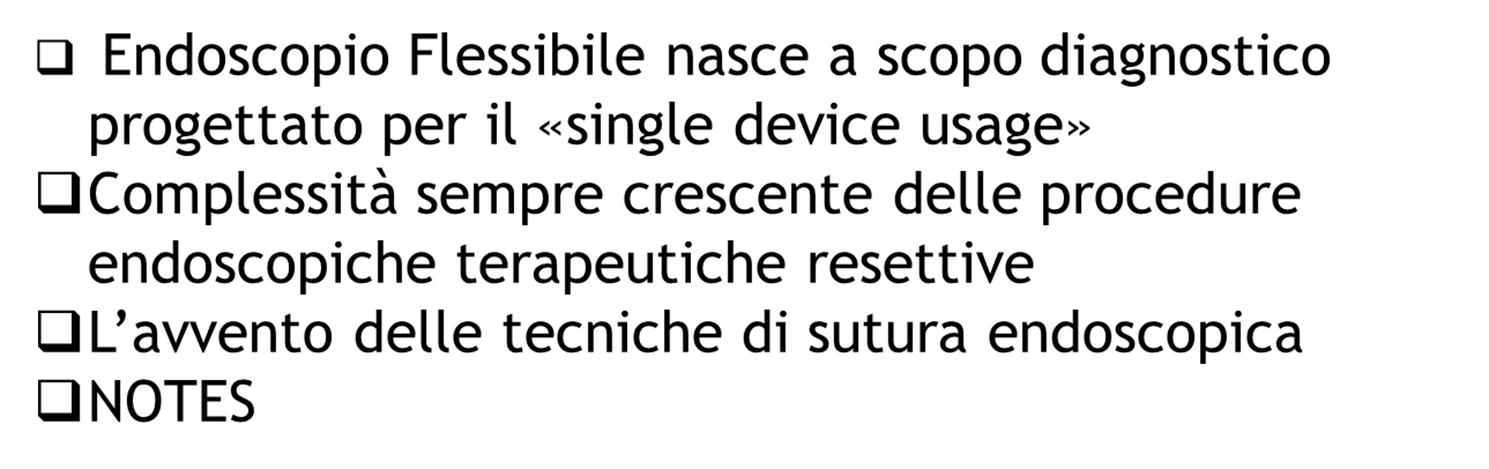 Quindi……
Maggiore standardizzazione della Tecnica Operatoria
Triangolazione 
Trazione e Controtrazione
Radicalità Chirurgica 
Sicurezza ed Efficacia
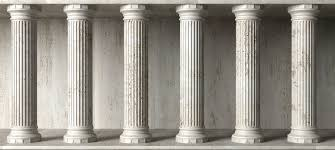 Mini invasività
 Ripetibilità
 Ripresa Rapida 
 Degenza Breve
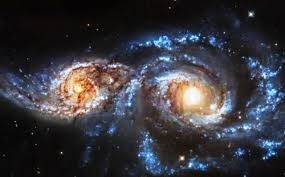 Chirurgia Endoscopica
Grazie